La Catrina
Episodio 2
1. La casa de los Navarro
La mamá le ofreció fruta (uvas) a Jamie.
Jamie y Carlos van al dormitorio de Carlos.
Hay un mensaje de María en el contestador automático.
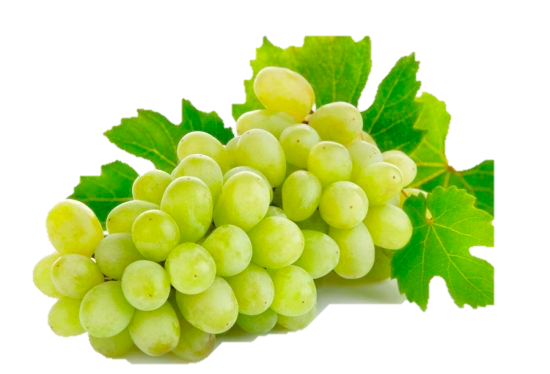 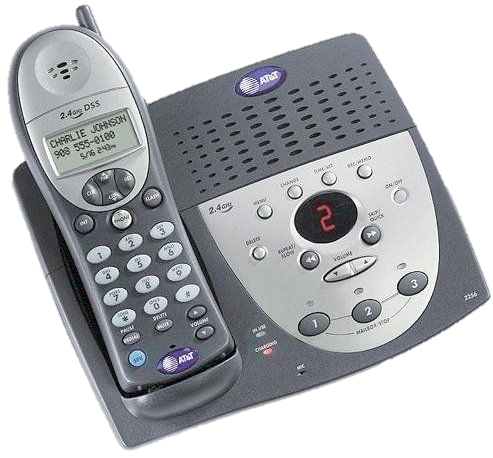 1. La casa de los Navarro
María piensa que Jamie es muchacho:
María: “¿Llega el norteamericano?” “¿Cómo es el norteamericano?”
Carlos: “Es interesante.” “No sé… es complicado.”
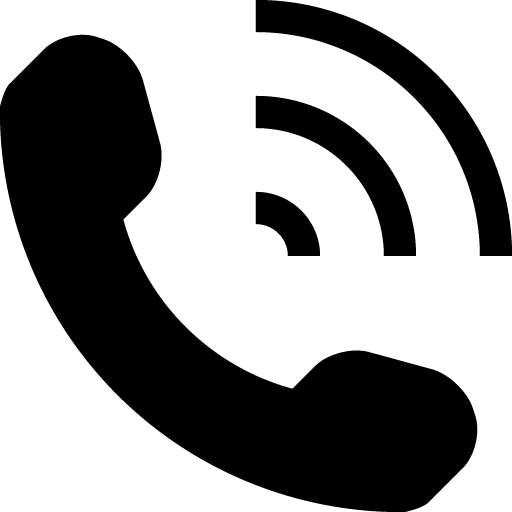 1. La casa de los Navarro
Los padres de Carlos hablan: No quieren escándalo.
Jamie va a vivir con María Linares.
Carlos ofrece dormir en el sofá esta noche.
2. La casa de María
Jamie dice que todos pensaron que ella era hombre.
Jamie pregunta si Carlos es el novio de María. María dice que no.
Van a la escuela en bicicleta.
Santana las sigue y toma fotos.
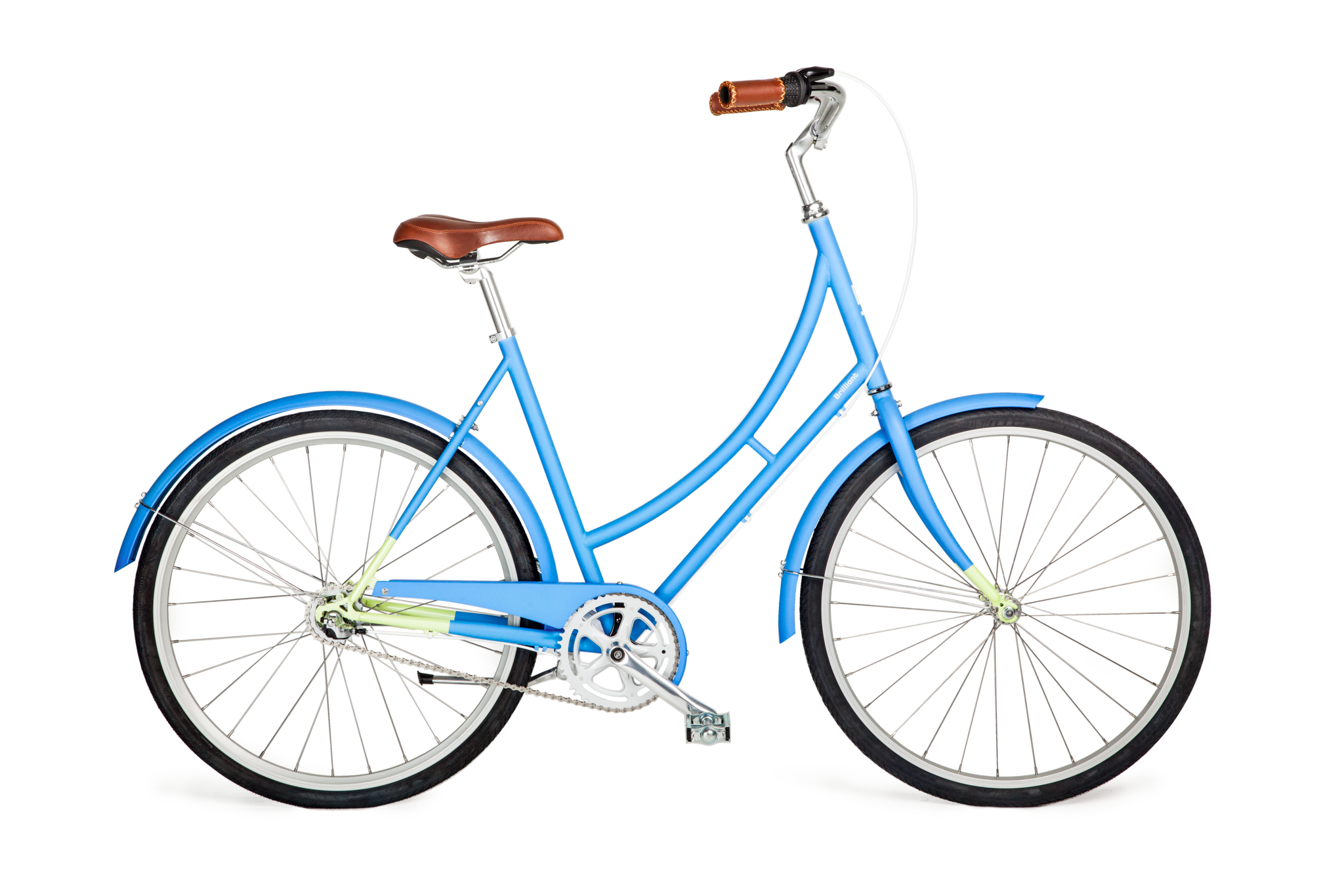 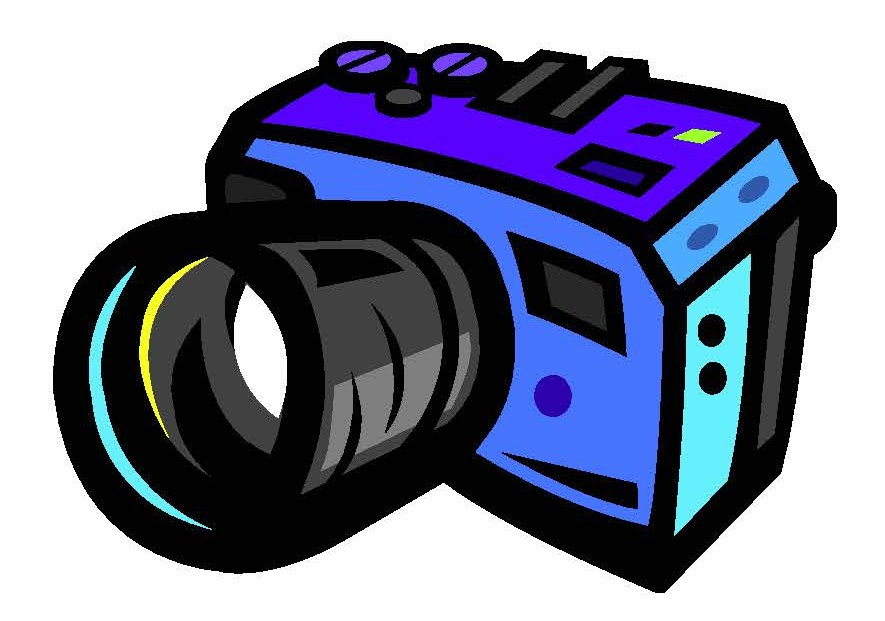 3. La escuela de María
Instituto Tecnológico de Monterrey
Universidad y preparatoria (colegio)
A María le gustan el inglés y la natación.
A Jamie le gustan el español, la historia y el volibol.
3. La escuela de María
Paco Alguilar – el hijo de don Silvestre.
Don Silvestre – poderoso y candidato de congreso.
4. La biblioteca
Santana le da el reporte y las fotos a Demetrio.
Jamie vive en la casa de María.
Jamie está en Querétaro por el verano.
Ella quiere saber de su bisabuela – La Catrina.
Demetrio es responsable de la beca de Jamie.
5. Afuera de la casa de Los Linares
#40 – Casa café
Don Silvestre mira la casa
6. Para entender mejor
Demetrio:
Experto de la historia de Querétaro
Director de la biblioteca
Le interesa Jamie
6. Para entender mejor
Don Silvestre Alguilar:
Poderoso
Padre de Paco Alguilar
Candidato de congreso
Mira la casa de María y Jamie